INTERNET:ЗА И ПРОТИВ
Работу выполнила: Денисова О. В.
Цель работы:
Предупредить  влияние негативного контента в СМИ и Интернете на мировоззрение ребенка.
Задачи работы:
Задачи родительского собрания:-  повышение уровня осведомленности родительской аудитории о негативном влиянии агрессивного контента СМИ и иных средств массовой коммуникации на детскую психику и способах его предупреждения;- повышение уровня осведомленности родителей о нормах Федерального Закона № 436-ФЗ "О защите детей от информации, причиняющей вред их здоровью и развитию» и других нормативных правовых актах, регулирующих вопросы информационной безопасности детей».
Интернет это – всемирная система объединенных компьютерных сетей, для хранения и передачи информации.
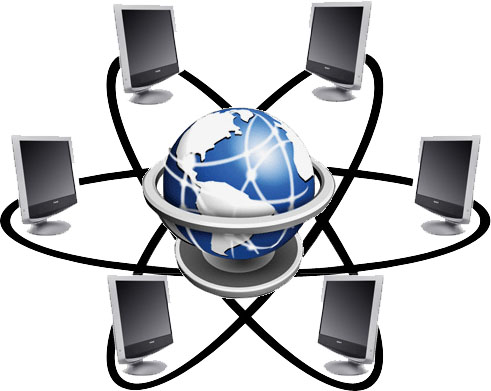 Интернет предоставляет нам множество разнообразных услуг.
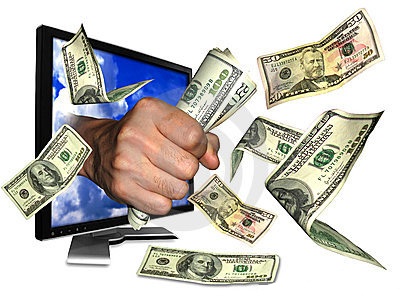 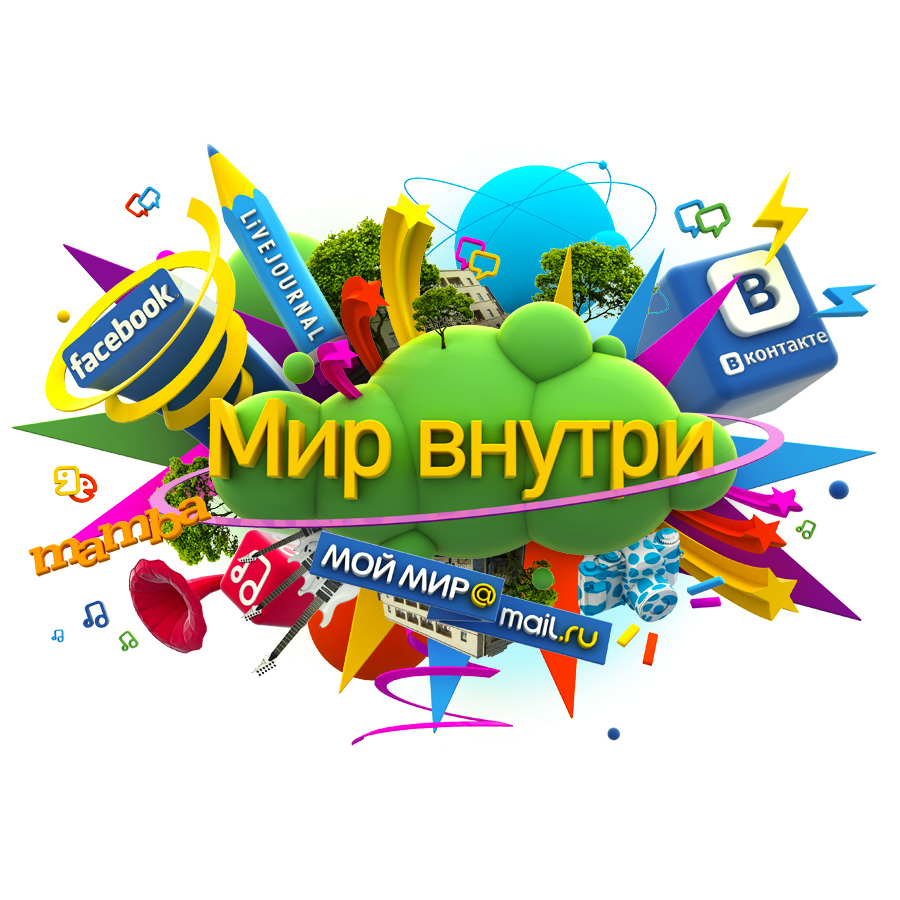 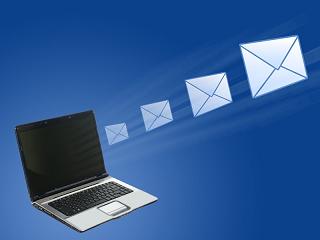 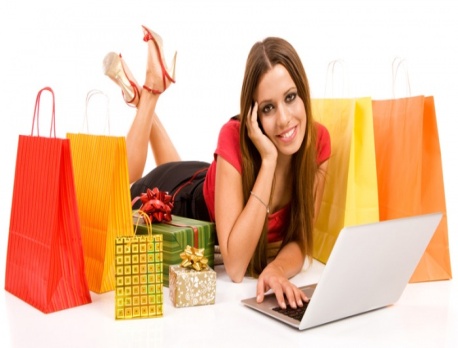 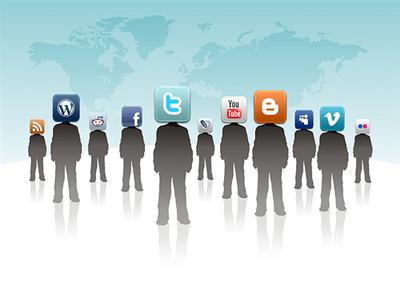 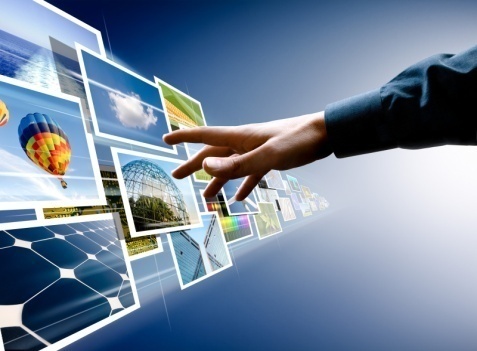 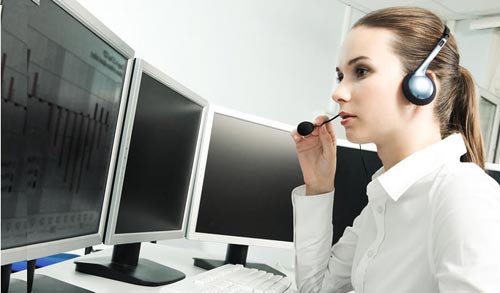 Недостатки Интернета
-суицид-сайты; 
-сайты-форумы потенциальных самоубийц;
-наркосайты (интернет пестрит новостями о "пользе" употребления марихуаны, рецептами и советами изготовления "зелья");
-сайты, разжигающие национальную рознь и расовое неприятие (экстремизм, национализм, фашизм);
-сайты порнографической направленности;
-сайты знакомств (виртуальное общение разрушает способность к реальному общению, у подростков теряются коммуникативные навыки);
-сайты, пропагандирующих экстремизм, насилие и девиантные формы поведения, прямые угрозы жизни и здоровью школьников от незнакомцев, предлагающих личные встречи, а также различные виды мошенничества;
-секты (виртуальный собеседник может повлиять на мировоззрение подростка).
«Влияние интернета на детей»
Я за Интернет!Но я за свободу от Интернета!Интернет должен быть твоим помощником, а не властвовать над тобой.